A Review of Programs Related to the Prevention of and Response to Sexual and Gender-based Violence Among Refugees in Humanitarian Settings
Lili Morgan
Advisor: Dr. Jeffrey Lennon
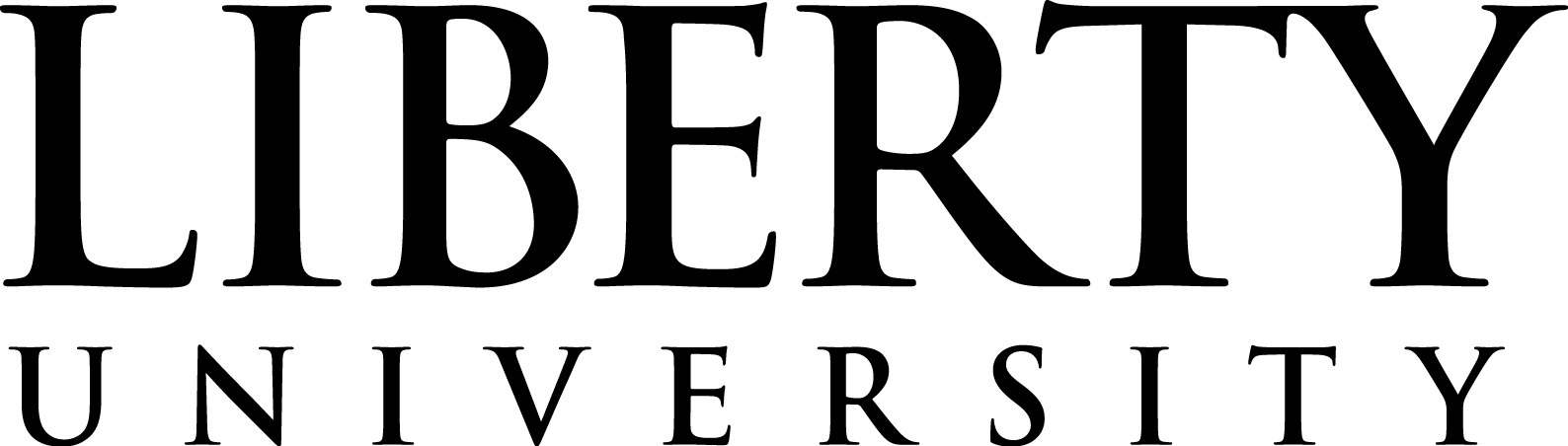 Conclusion
Results
Background
Humanitarian emergencies present complex environments for interventions addressing sexual and gender-based violence. This review examined the methods, results, and implications of programs related to the prevention of and response to gender-based violence among refugees in humanitarian settings over the past 5 years. Several of the interventions included in this review did not achieve significant results. Notably, both prevention-oriented studies did not report a significant impact on the target population.

Overall, this review highlights a significant need for effective programs and interventions that target the prevention of and response to sexual and gender-based violence in humanitarian settings. To eradicate the prevalence of SV and GBV in refugee populations, future study designs must consider the implications and limitations of previous programs addressing this issue.
In 2020, 82.4 million were displaced from their homes due to oppression, violence, war, or the infringement of their human rights1
Over 1% of the world’s population is currently displaced1
Women and girls make up around 50% of displaced persons2
COVID-19 has intensified violence against women and girls on a global scale3

UNHCR definition of Gender-based violence:

 



CDC definition of sexual violence:





In environments of displacement, females are increasingly vulnerable to GBV4
The disproportionate rates of GBV in humanitarian settings call for an increase in protection services and further studies that target this multifaceted problem6
There is an overwhelming need for comprehensive research that examines the efficacy and strength of programs responding to GBV7
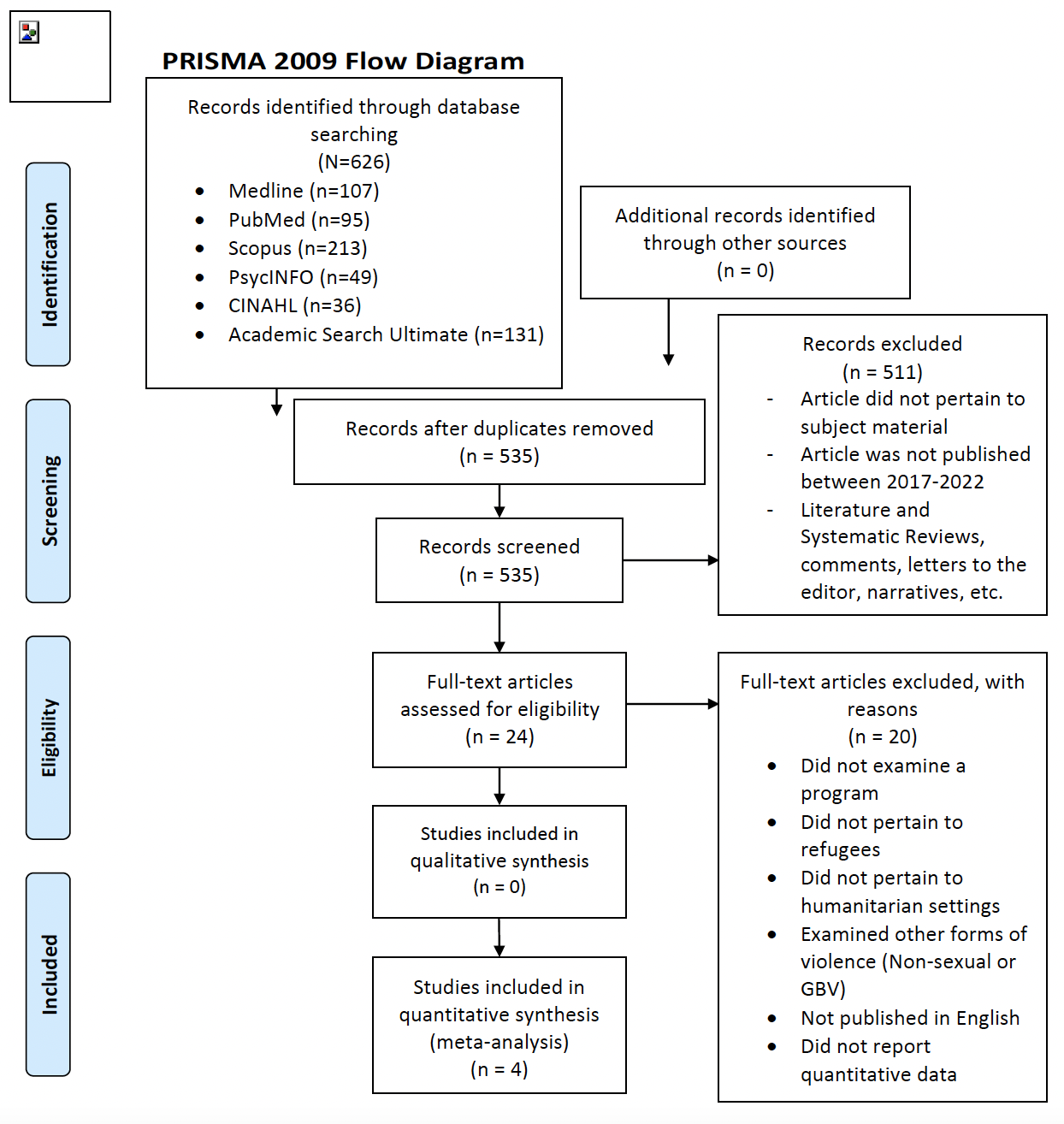 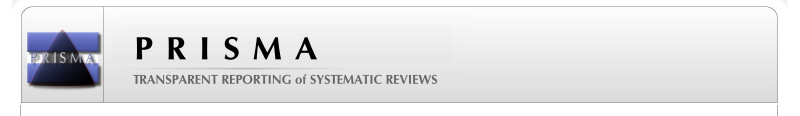 13
UNHCR definition of gender-based violence (GBV) 4
“Harmful acts directed at an individual based on their gender. It is rooted in gender inequality, the abuse of power, and harmful norms”
CDC definition of sexual violence (SV) 5
“A sexual act that is committed or attempted by another person without freely given consent of the victim or against someone who is unable to consent or refuse”
Allinson, C., & Hayes, J. (1996). The Cognitive Style Index. Journal of Management
     Studies, 33(1), 119–135.
Allport, G. W. (1937). Personality: A psychological interpretation. New York: Holt &       
     Co.
Battalio, J. (2009). Success in distance education: Do learning styles and multiple 
     formats matter? American Journal of Distance Education, 23(2), 71-87. 
Beaumaster, S., & Long, J. A. (2002). Pedagogy, technology and learning styles— 
     their effect on the online learner. Proceedings from National Conference on Alternative      
      and External Degree Programs for Adults ’02, Pittsburg, PA, 80-97.  Retrieved from 
      http://ahea.org/files/pro2002beaumaster.pdf
Future Research
Development of interventions that target the social norms and behaviors of male participants in prevention of and response of GBV and SV

Further research on the factors that discourage refugees from reporting incidences of GBV or SV

Development of interventions addressing the multifaceted mental and physical health issues associated with SV exposure

Further research on the limitations of the COMPASS implementation and the identification of areas for potential modification11 

Development of alternatives to the COMPASS implementation for refugee contexts11
Discussion
PTSD existence in target population9,12
Response-oriented
Research Question
Social support is an effective component of programs addressing SV-related PTSD9,12
What are the methods, results, and implications of programs related to the prevention of and response to sexual and gender-based violence among refugees in humanitarian settings?
References
1        2       3       4        5       6        7       8        9      10      11     12      13      14
1        2       3       4        5       6        7       8        9      10      11     12      13      14
9. Tol WA, Leku MR, Lakin DP, et al. Guided self-help to reduce psychological distress in South Sudanese female refugees in Uganda: a cluster randomised trial. The Lancet Global Health. 2020;8(2):e254-e263. doi:10.1016/s2214-109x(19)30504-2

10. Stark L, Asghar K, Seff I, et al. Preventing violence against refugee adolescent girls: findings from a cluster randomised controlled trial in Ethiopia. BMJ Global Health. 2018;3(5):e000825. doi:10.1136/bmjgh-2018-000825

11. Stark L, Seff I, Assezenew A, Eoomkham J, Falb K, Ssewamala FM. Effects of a Social Empowerment Intervention on Economic Vulnerability for Adolescent Refugee Girls in Ethiopia. Journal of Adolescent Health. 2018;62(1):S15-S20. doi:10.1016/j.jadohealth.2017.06.014

12. Annan J, Falb K, Kpebo D, Hossain M, Gupta J. Reducing PTSD symptoms through a gender norms and economic empowerment intervention to reduce intimate partner violence: a randomized controlled pilot study in Côte D’Ivoire. Global Mental Health. 2017;4. doi:10.1017/gmh.2017.19

13. Moher D, Liberati A, Tetzlaff J, Altman DG. Preferred Reporting Items for Systematic Reviews and Meta-Analyses: The PRISMA Statement. PLoS Medicine. 2009;6(7):e1000097. doi:10.1371/journal.pmed.1000097
References 1-8 detailed in research paper
Neither of the prevention-oriented studies produced significant results10-11
A
B
Prevention-oriented
Methods
A systematic search accessed articles from Medline, PubMed, Scopus, PsycINFO, CINAHL, and Academic Search Ultimate
The prevention-oriented studies demonstrated two similar implications10-11
C
Programs should target male community members10-11
Change should be examined at the community level10-11
There is a significant need for effective programs and interventions that target the prevention of and response to sexual and gender-based violence in humanitarian settings